Thcs cù khèi
Chµo mõng c¸c thÇy c« gi¸o 
vÒ dù giê Líp 8c
GV thực hiện: Nguyễn Xuân Lộc
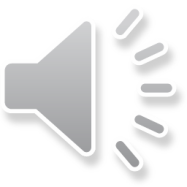 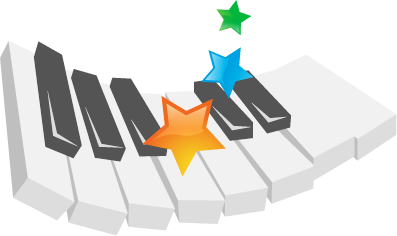 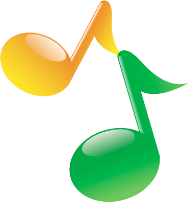 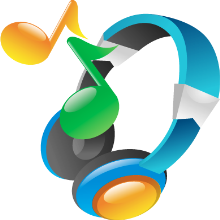 Tiết 29: 
DIỆN TÍCH TAM GIÁC
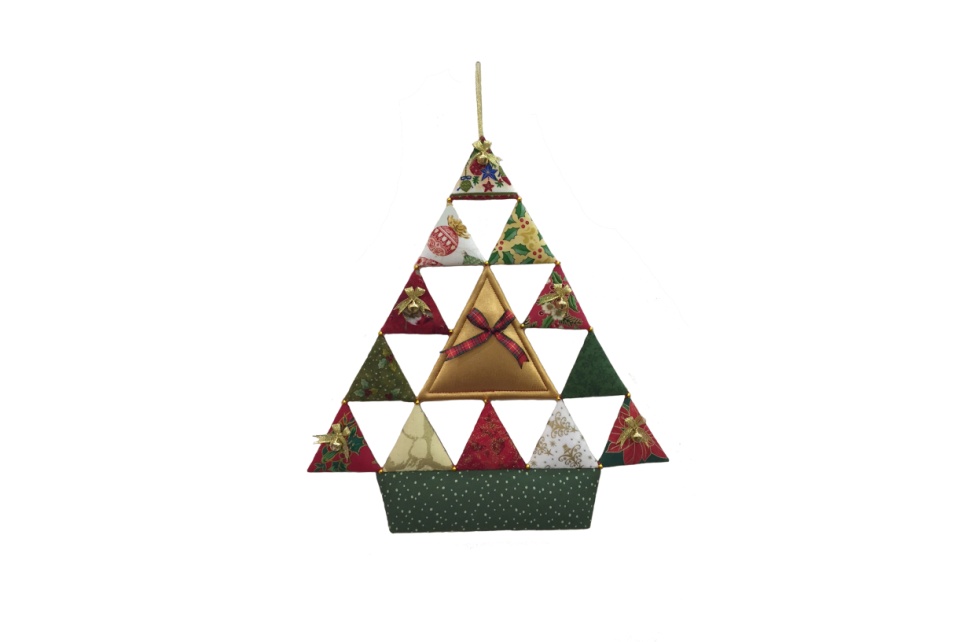 8
Á
T
O
N
A
AH
E
N
M
D
C
B
H
K
BC
A
M
N
I
B
C
H
BC
A
I
M
N
D
B
H
C
BC
ĐỊNH LÝ
Diện tích tam giác bằng nửa tích của một cạnh
với chiều cao ứng với cạnh đó.
.
Em hãy vẽ hình, viết giả thiết, kết luận của định lý trên.
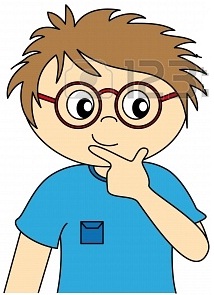 Bài 1: Hoàn thành phiếu học tập cá nhân
Thời gian: 3 phút
2. Áp dụng
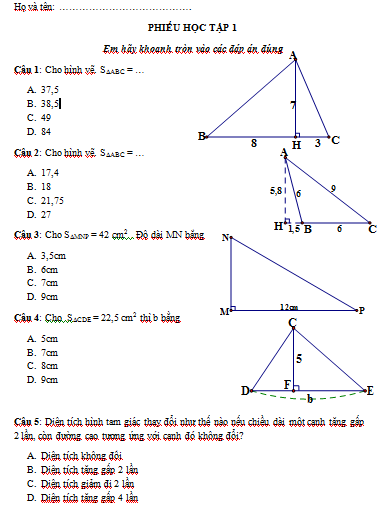 2. Áp dụng
Bài 2: Một thửa ruộng hình tam giác có một cạnh dài 88m, chiều cao tương ứng với cạnh đó bằng 0,6 chiều dài cạnh. 
Hãy tính diện tích thửa ruộng trên
b)  Trên thửa ruộng này, người ta trồng lúa và thu hoạch được 1161,6kg thóc. Hỏi năng suất của thửa ruộng là bao nhiêu tạ/ha?
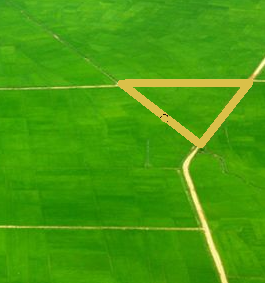 88
- Hình thức: nhóm đôi
- Làm trên phiếu học tập
- Thời gian: 3 phút
BÁO CÁO CHUẨN BỊ Ở NHÀ
NHÓM 1
Em hãy tìm hiểu về các ứng dụng hình ảnh của diện tích tam giác trong thực tế.
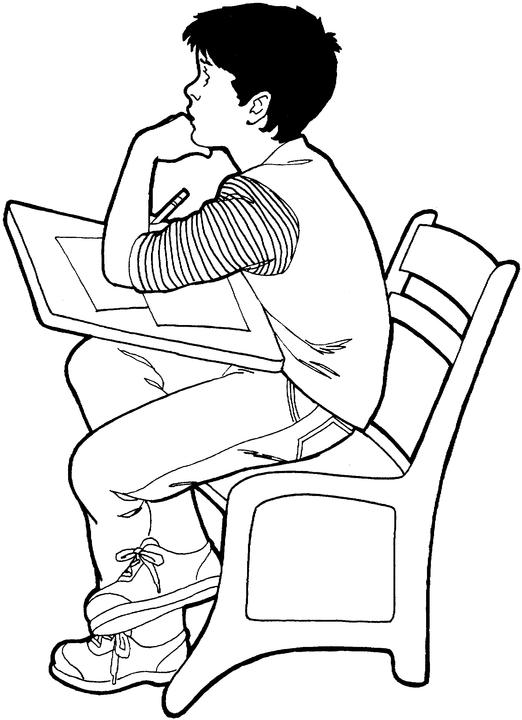 NỘI DUNG CẦN NHỚ
Diện tích tam giác
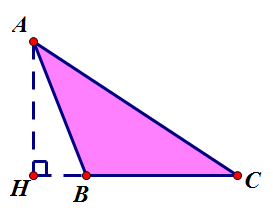 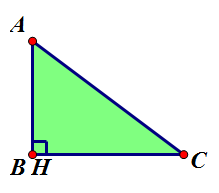 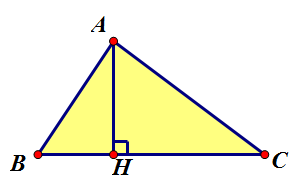 4
4
3
7
[Speaker Notes: HS: 20
DCT: Bạn đã tính như nào?
HS: Diện tích phần còn lại là tổng diện tích của tam giác vuông …
DCT hỏi: Phần còn lại này là hình gì? -> HS: Tam giác
DCT: Vậy công thức tính diện tích của một tam giác bất kì là gì? Chúng ta cùng mời cô giáo lên bắt đầu bài học ngày hôm nay nhé]
HƯỚNG DẪN VỀ NHÀ
- Nắm vững công thức tính diện tích tam giác, áp dụng công thức vào giải bài tập.
Làm bài tập : 12, 13, 14,15, 18, 19 (SGK),  bµi 35,36 (SBT)
Các nhóm 1,2 chuẩn bị nội dung bài tập về nhà
Nhóm 3: Chuẩn bị và giới thiệu về tam giác quỷ Bermuda
Thời gian nôp: thứ 2 (5/12)
PHÒNG GD&ĐT LONG BIÊN
TRƯỜNG THCS CỰ KHỐI
xin ch©n thµnh c¶m ¬n!